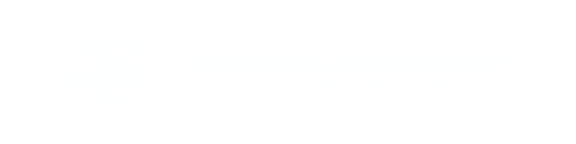 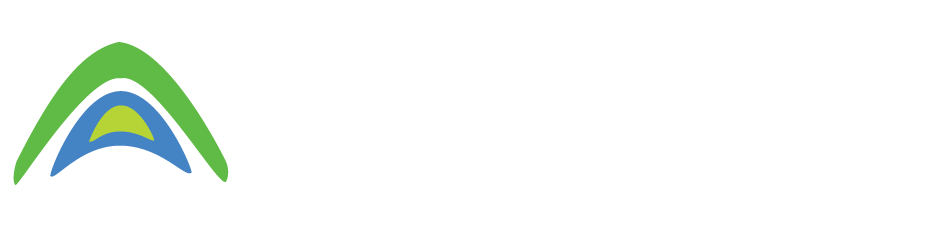 Progress report on PIC simulations of a neutralized electron beam
James Gerity, Texas A&M University
Presented at JLEIC Fall collaboration meeting October 6, 2016
Slides available at http://www.github.com/jgerity/talks
Electron cooling
Coulomb collision with ‘cold’ electrons drives velocity profiles to equilibrium
Effect is enhanced by magnetization
Ion beam seen from stationary (lab) frame
Ion beam seen from moving frame, with electrons
Motivation
Bunched cooling is desirable to control IBS
Many challenging R&D tasks are involved!
Conventional cooling is part of the baseline
Any improvements to cooling would be beneficial
RadiaSoft and TAMU collaboration
Cooling + stacking ring
Previously proposed: integrate a dedicated ring for cooling + stacking in the existing cryostat layout
Cooling ring
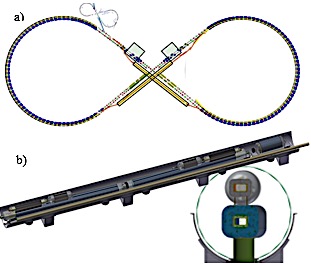 Common cryostat
Collision ring
Space charge drift limit
Fermilab experiments (neutralization)
Initial cooling experiments at Fermilab included ionization of residual gas
Magnetized beam at 1 kG
Space charge compensation also allowed for low-power collection of electrons
Particle-in-cell (PIC) simulation
We have chosen to use the Warp PIC library for this work
Python interface allows rapid simulation development, analysis
No speed compromise, heavy lifting done in Fortran
Slide courtesy of J.L. Vay from https://people.nscl.msu.edu/~lund/uspas/scs_2016/
Misc. development
Tools for working with Warp:
Extracting particle data from HDF5 files, converting velocities to angles, etc.
Ionization class extension, allowing arbitrary emission energies
Diagnostic output of fields/particles according to OpenPMD specification for offline analysis
Simulation parameters
116 keV electron beam, 10 mA
1 meter drift as domain
Background H2 gas with realistic ionization cross-section
In this work, density chosen to observe compensation reasonably quickly
Available on GitHub
https://github.com/radiasoft/rscooler/
Field suppression at center of beam
Further work
Scale up current, aiming for ~ Ampere
Use of NERSC likely
Replicate Fermilab beam properties
“Electron wind” instability
Quantify dynamic friction for use in long-term study
Thank you!
Backup Slides
Averaged field suppression